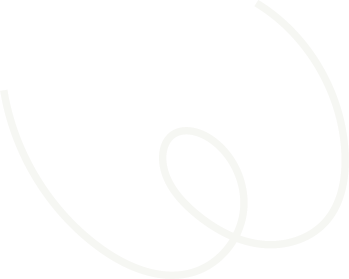 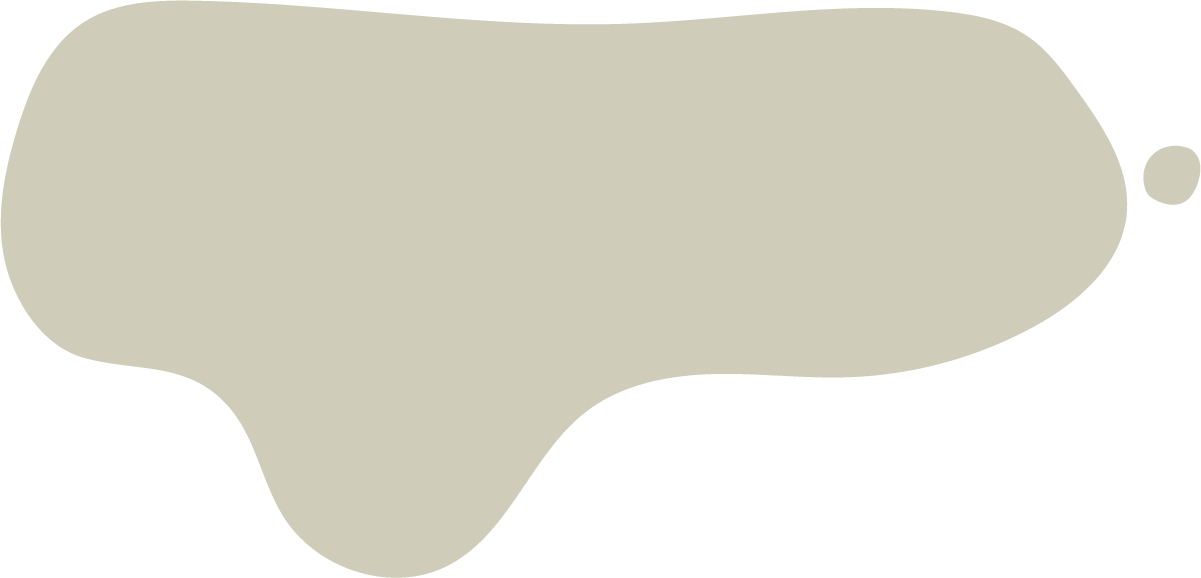 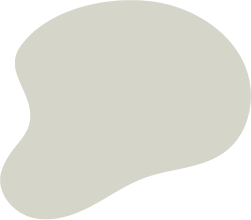 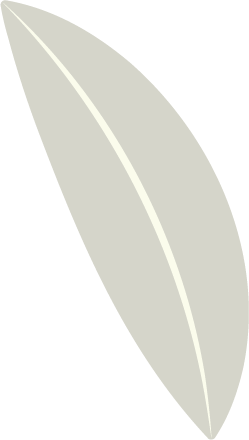 Guided Notes Template
Week:
Lecture Topic:
Key Terms:
Lecture Outline:
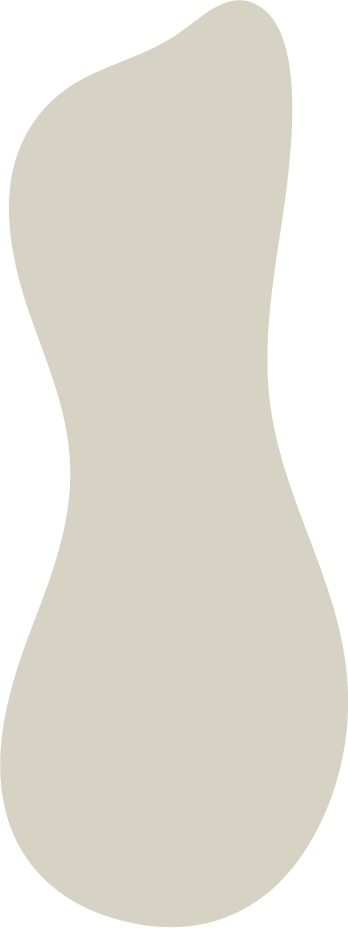 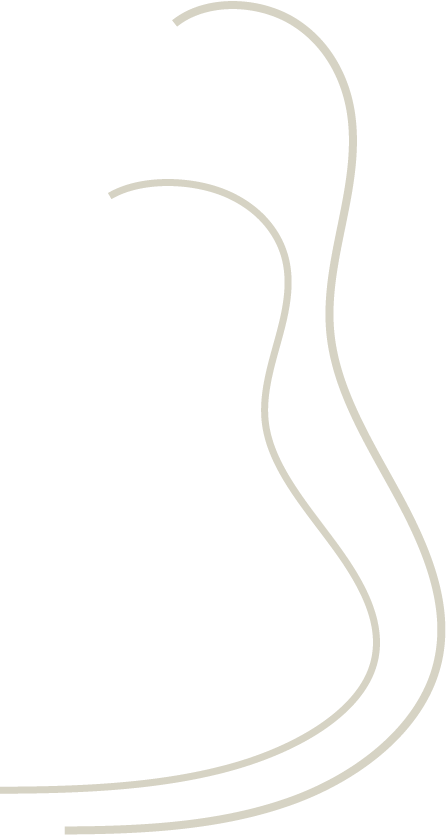 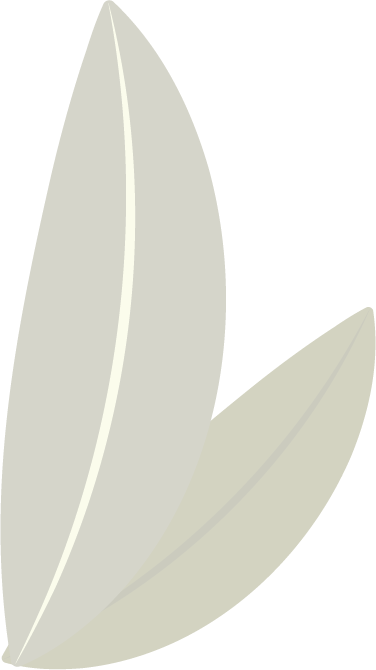 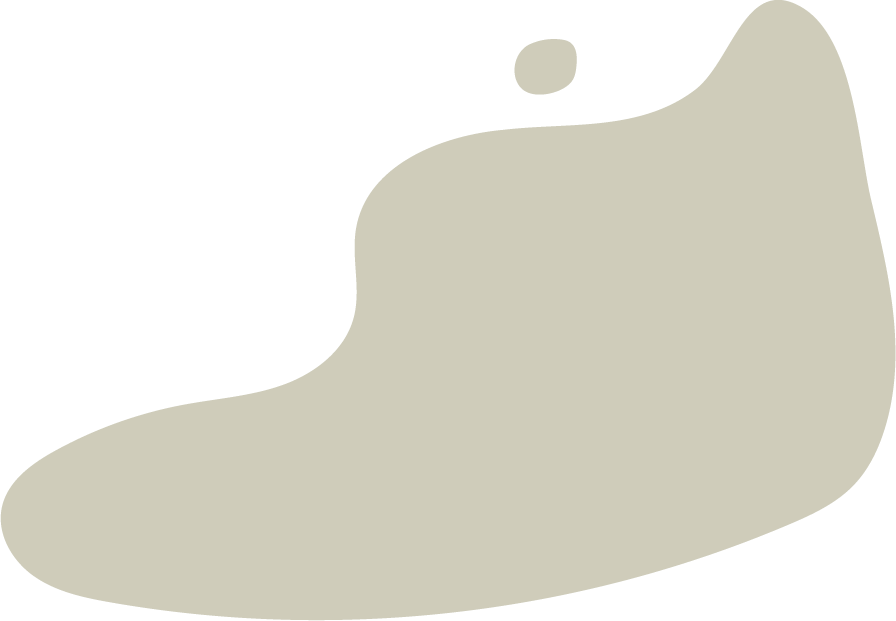 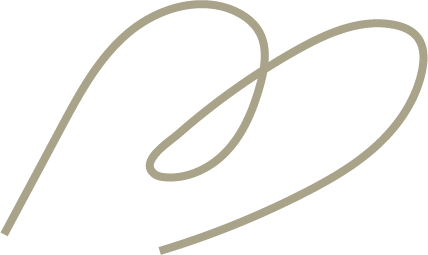 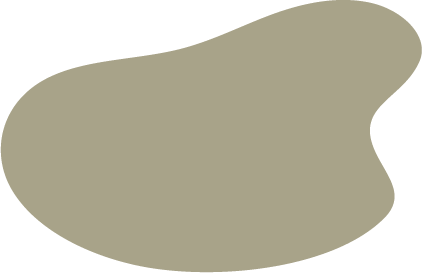